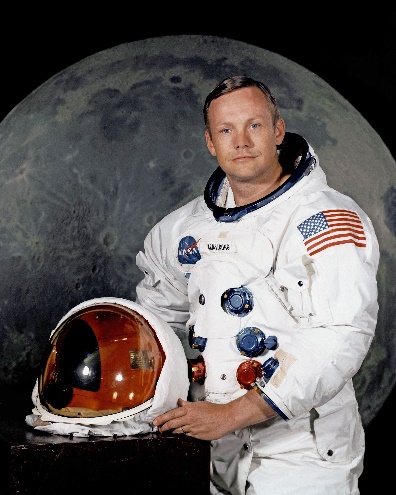 Year 2 Autumn 1      Who is the greatest explorer?
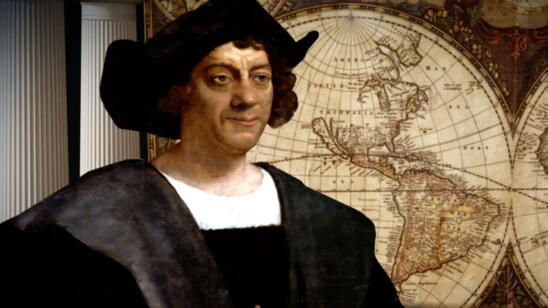 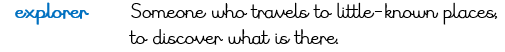 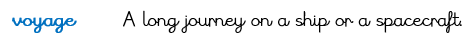 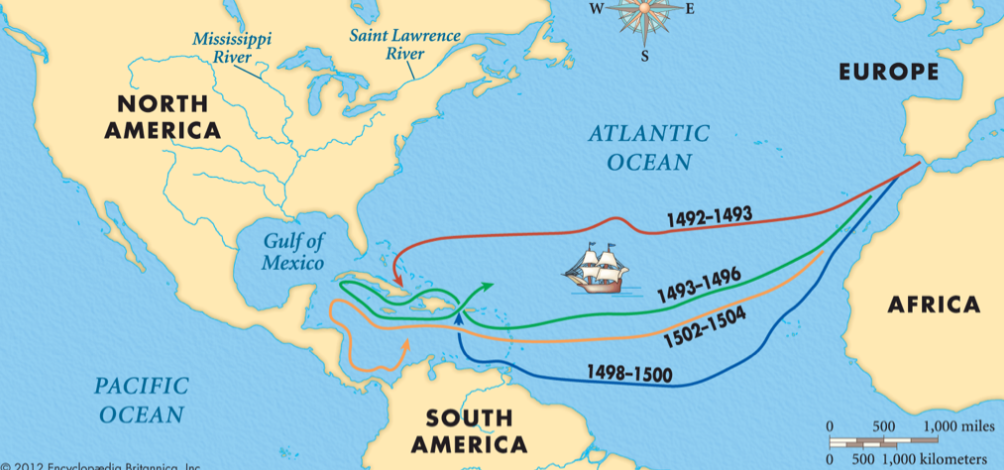 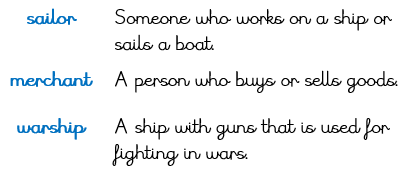 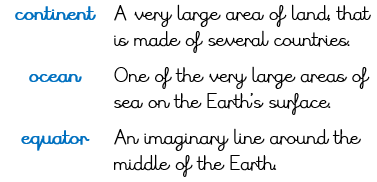 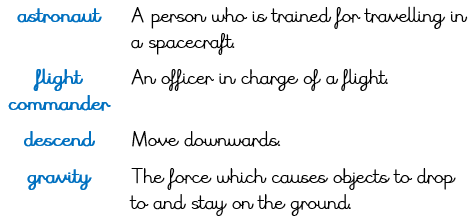